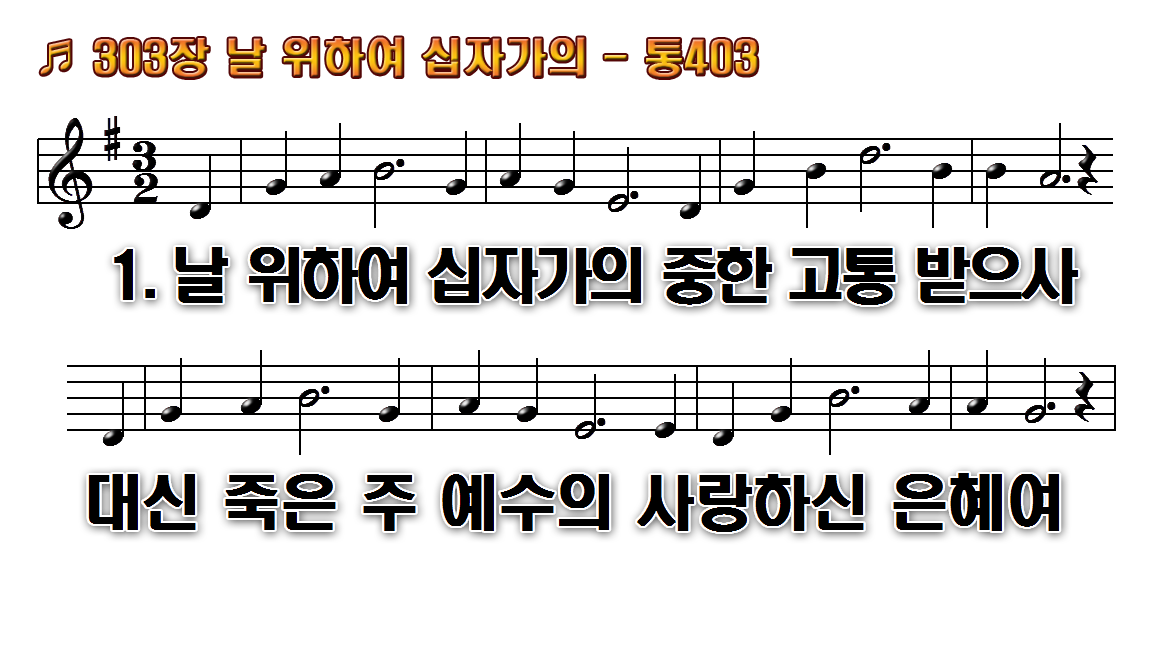 1.날 위하여 십자가의 중한 고통
2.예수 안에 있는 우리 한량없이
3.이 세상의 모진 풍파 쉬지
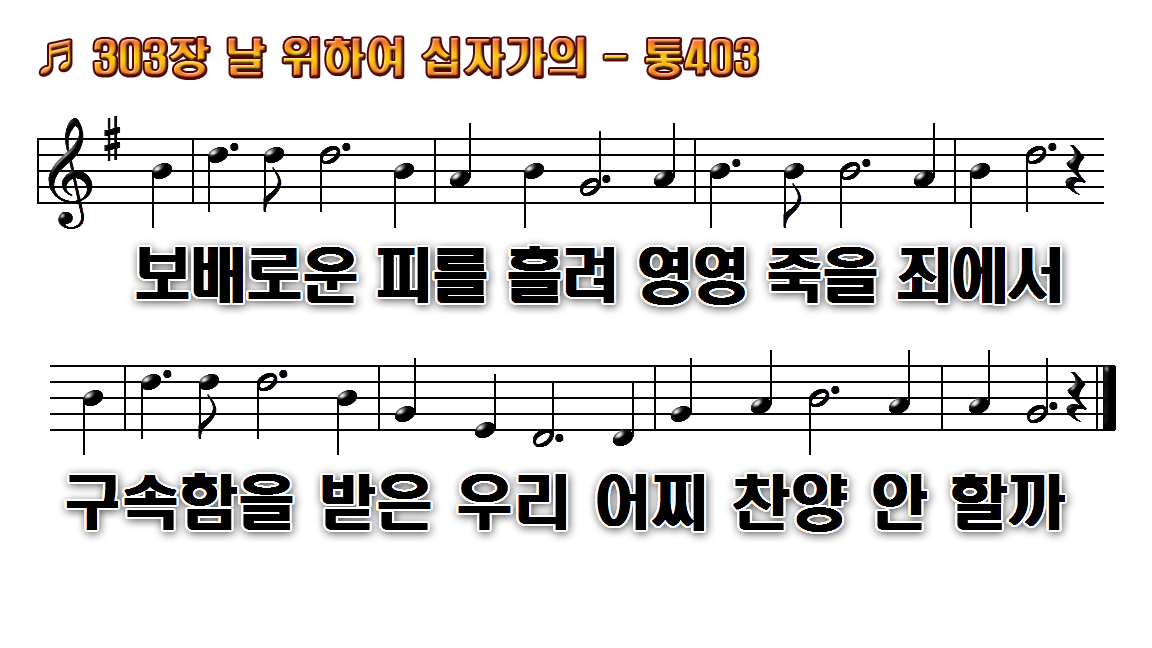 1.날 위하여 십자가의 중한 고통
2.예수 안에 있는 우리 한량없이
3.이 세상의 모진 풍파 쉬지
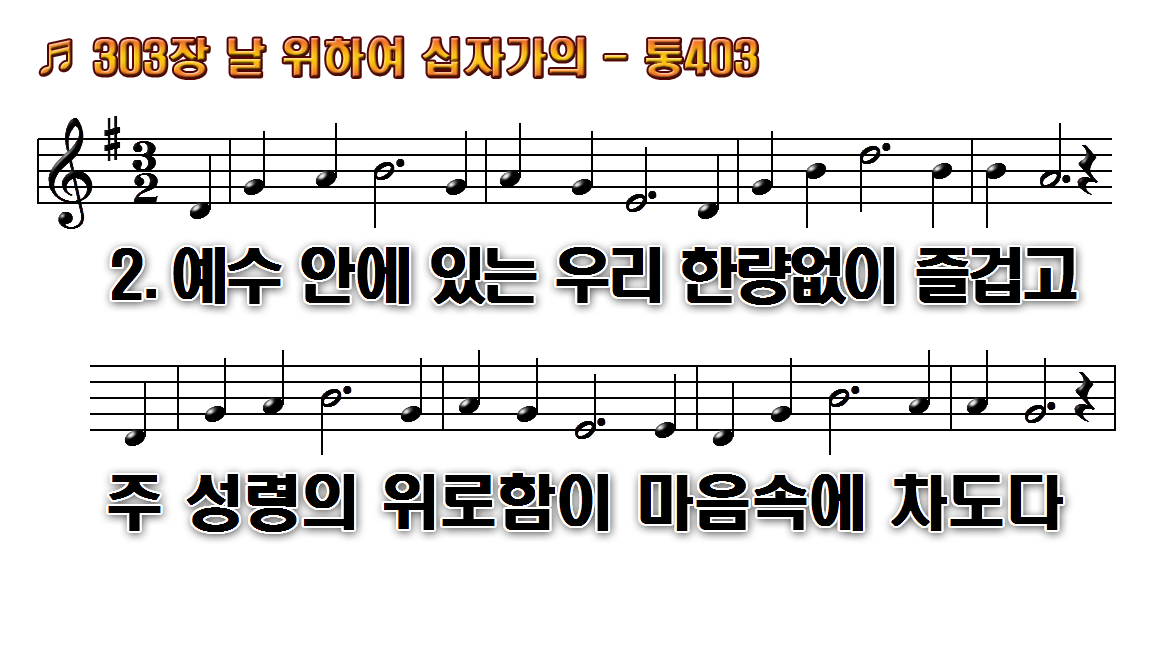 1.날 위하여 십자가의 중한 고통
2.예수 안에 있는 우리 한량없이
3.이 세상의 모진 풍파 쉬지
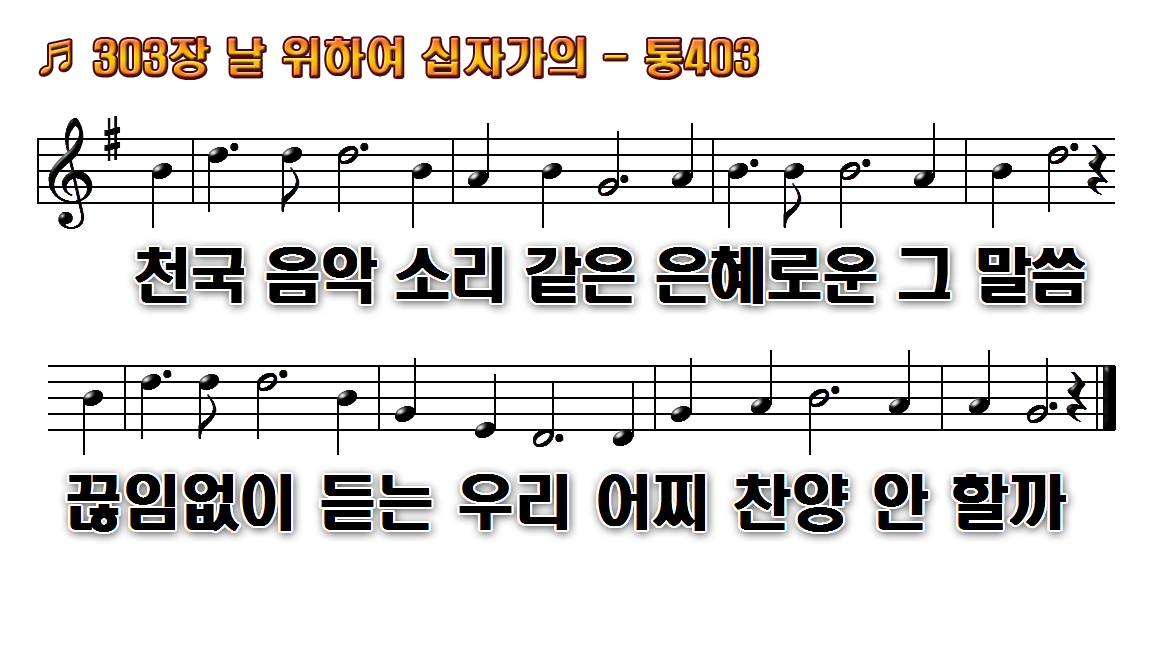 1.날 위하여 십자가의 중한 고통
2.예수 안에 있는 우리 한량없이
3.이 세상의 모진 풍파 쉬지
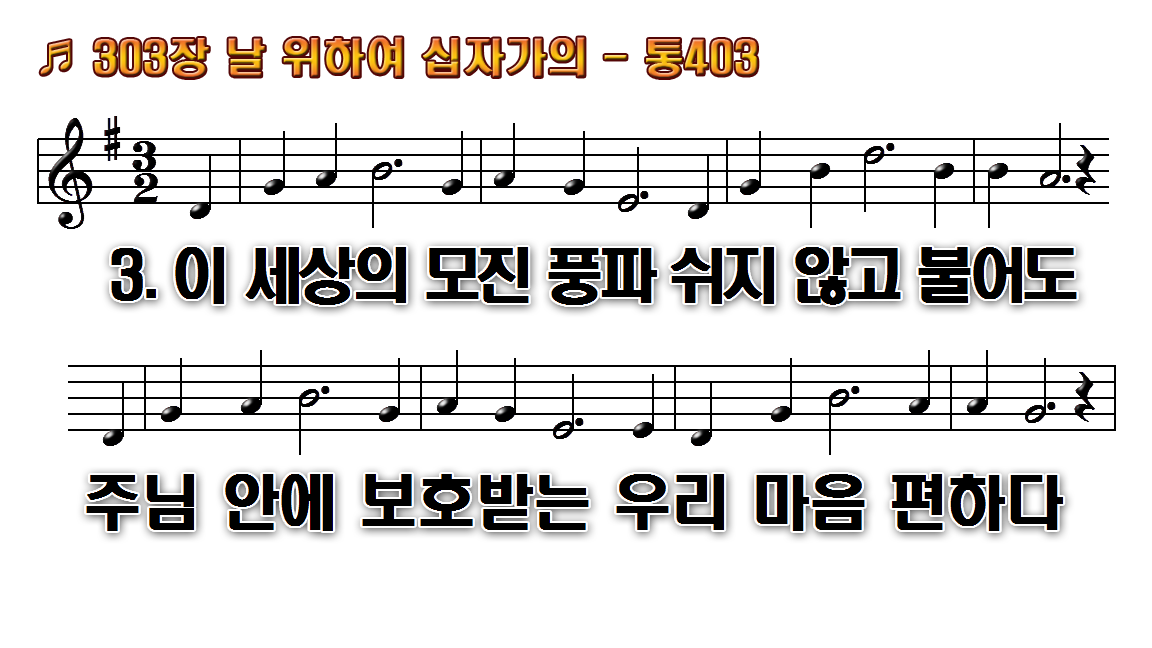 1.날 위하여 십자가의 중한 고통
2.예수 안에 있는 우리 한량없이
3.이 세상의 모진 풍파 쉬지
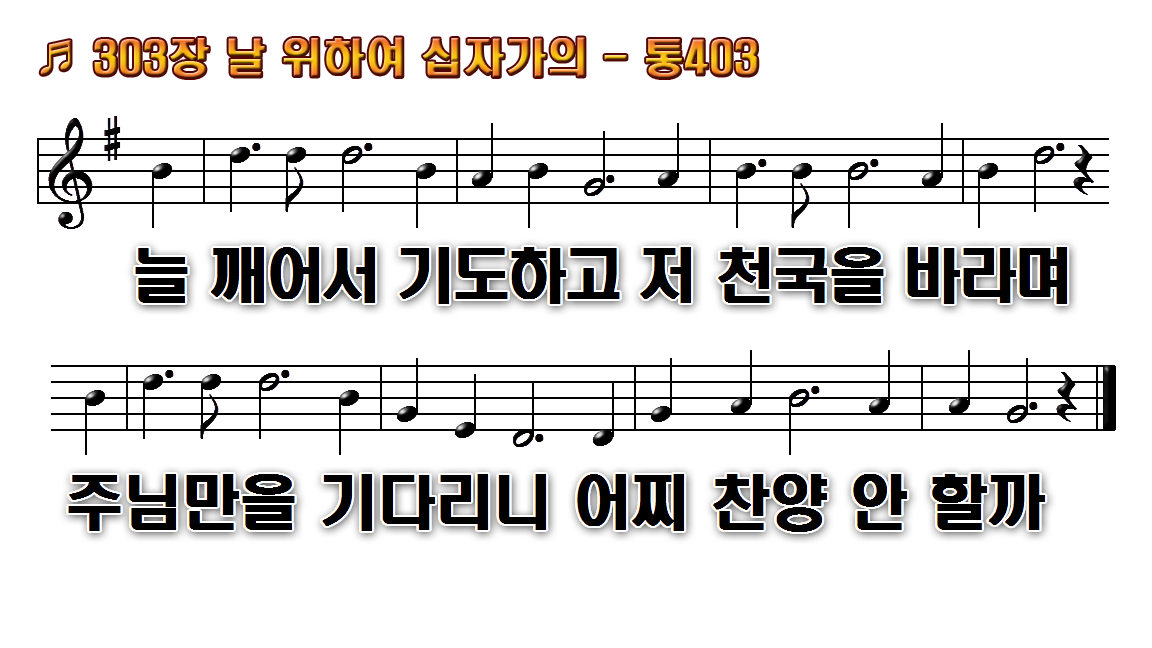 1.날 위하여 십자가의 중한 고통
2.예수 안에 있는 우리 한량없이
3.이 세상의 모진 풍파 쉬지
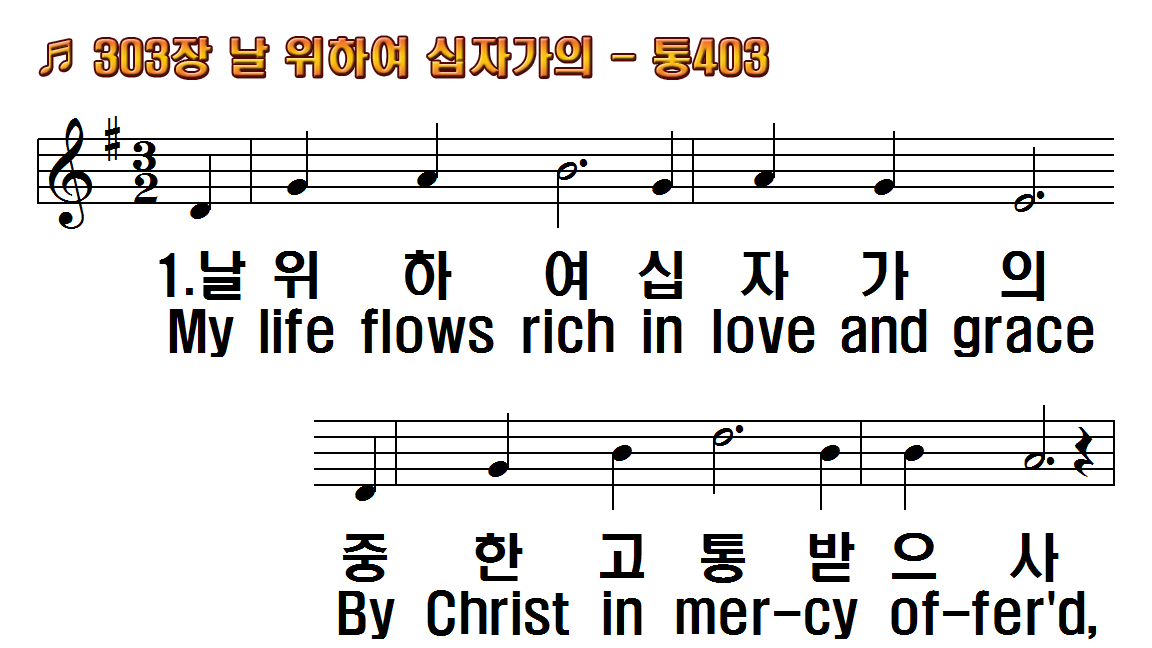 1.날 위하여 십자가의 중한 고통
2.예수 안에 있는 우리 한량없이
3.이 세상의 모진풍파 쉬지 않고
1.My life flows rich in love and
2.Who live in Christ are blest
3.The storms of earth may
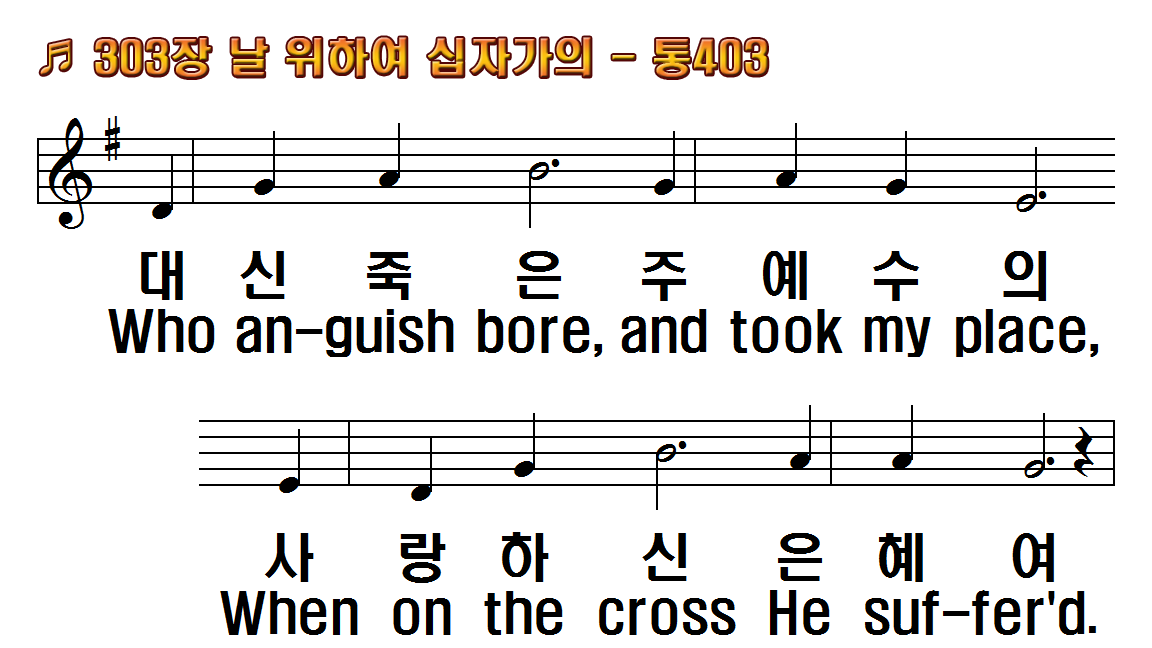 1.날 위하여 십자가의 중한 고통
2.예수 안에 있는 우리 한량없이
3.이 세상의 모진풍파 쉬지 않고
1.My life flows rich in love and
2.Who live in Christ are blest
3.The storms of earth may
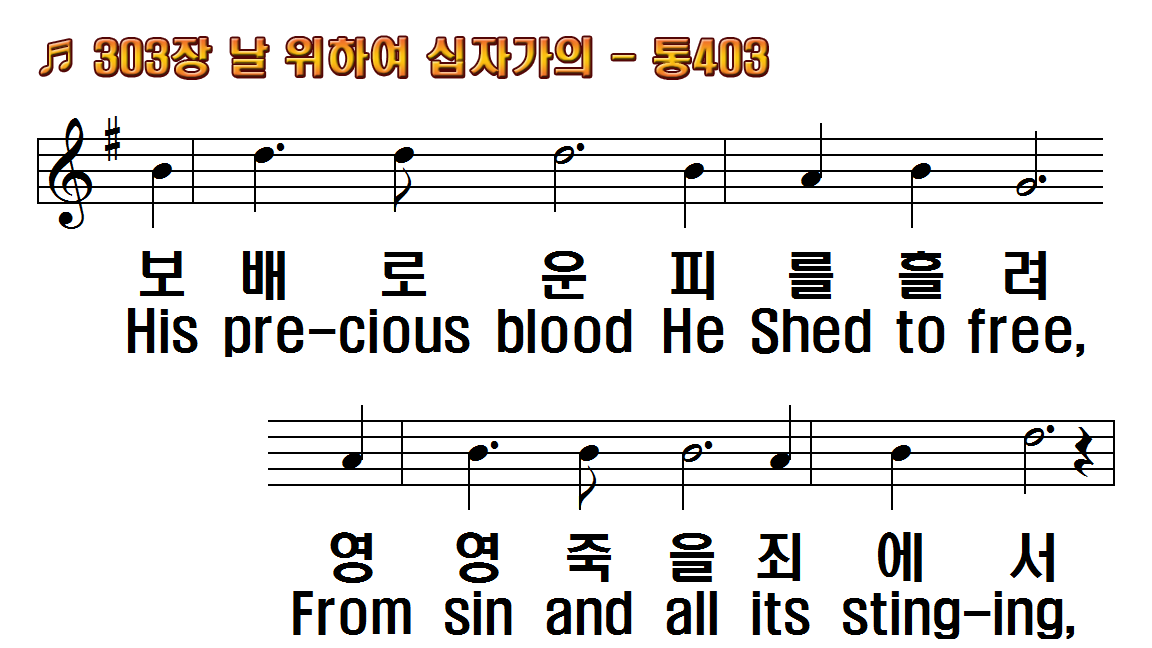 1.날 위하여 십자가의 중한 고통
2.예수 안에 있는 우리 한량없이
3.이 세상의 모진풍파 쉬지 않고
1.My life flows rich in love and
2.Who live in Christ are blest
3.The storms of earth may
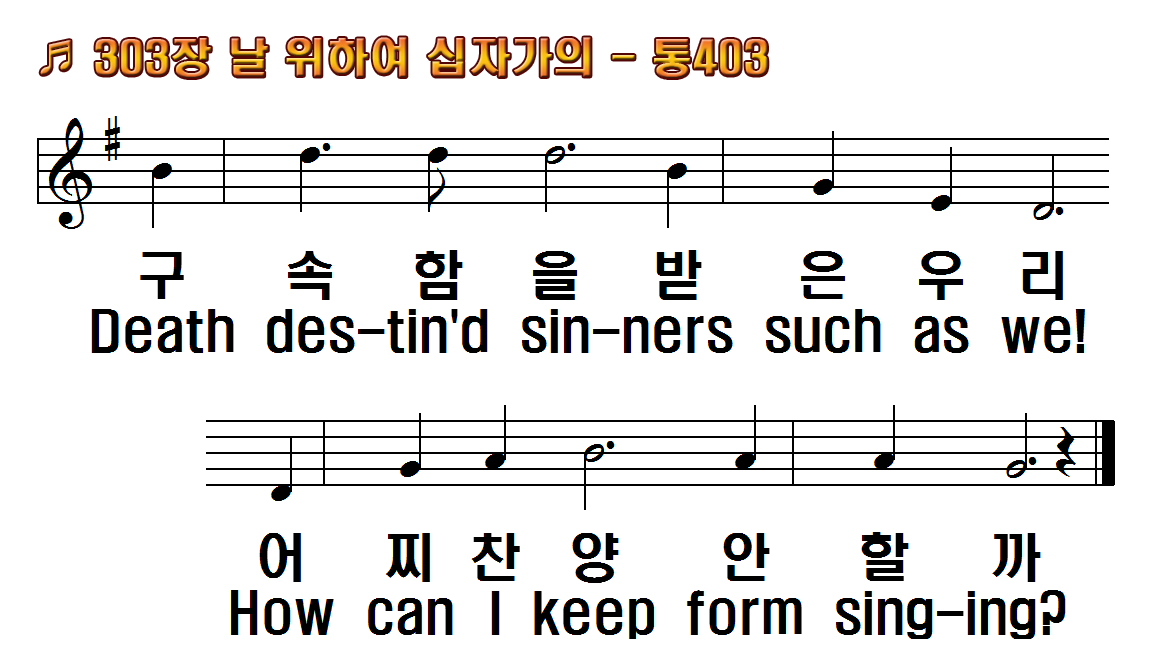 1.날 위하여 십자가의 중한 고통
2.예수 안에 있는 우리 한량없이
3.이 세상의 모진풍파 쉬지 않고
1.My life flows rich in love and
2.Who live in Christ are blest
3.The storms of earth may
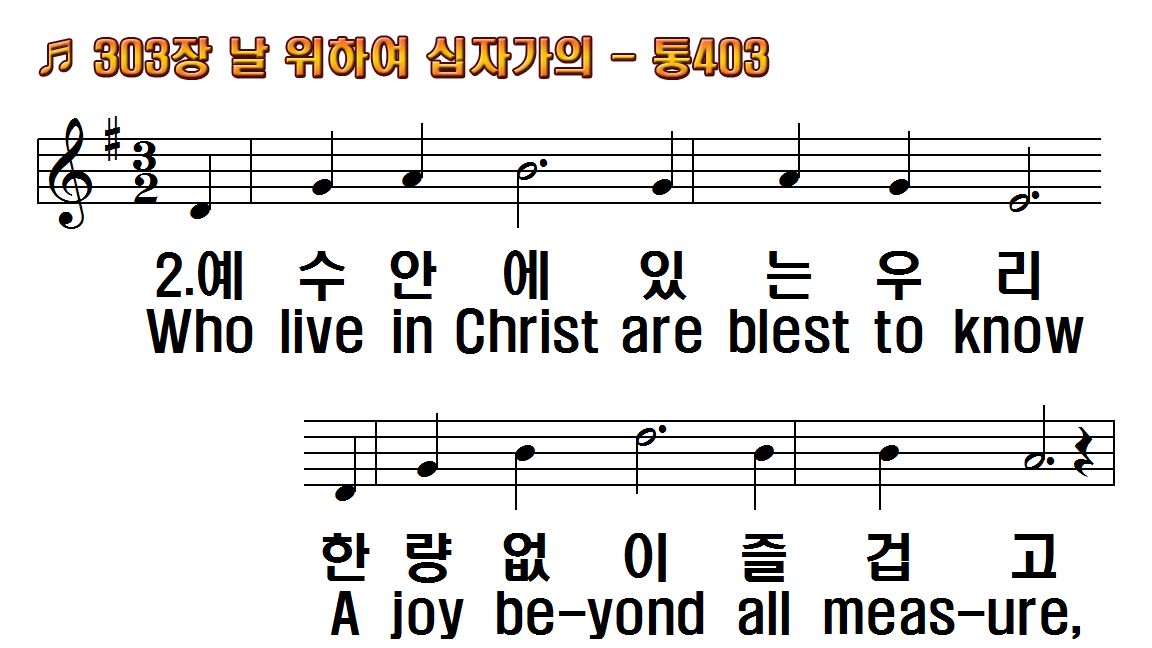 1.날 위하여 십자가의 중한 고통
2.예수 안에 있는 우리 한량없이
3.이 세상의 모진풍파 쉬지 않고
1.My life flows rich in love and
2.Who live in Christ are blest
3.The storms of earth may
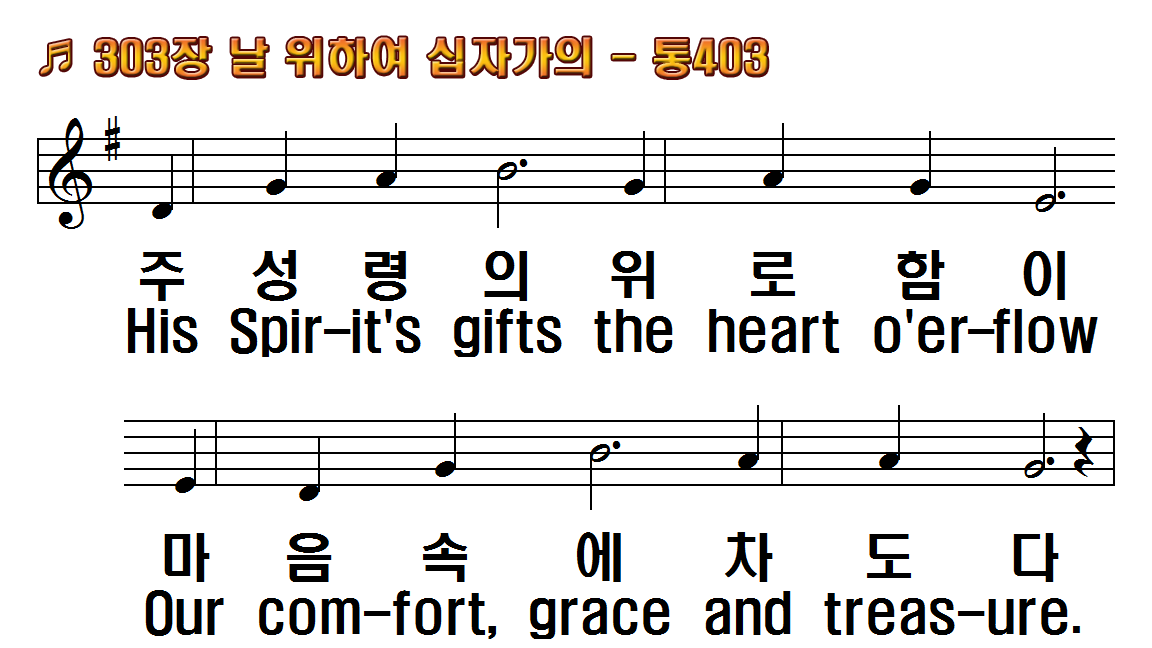 1.날 위하여 십자가의 중한 고통
2.예수 안에 있는 우리 한량없이
3.이 세상의 모진풍파 쉬지 않고
1.My life flows rich in love and
2.Who live in Christ are blest
3.The storms of earth may
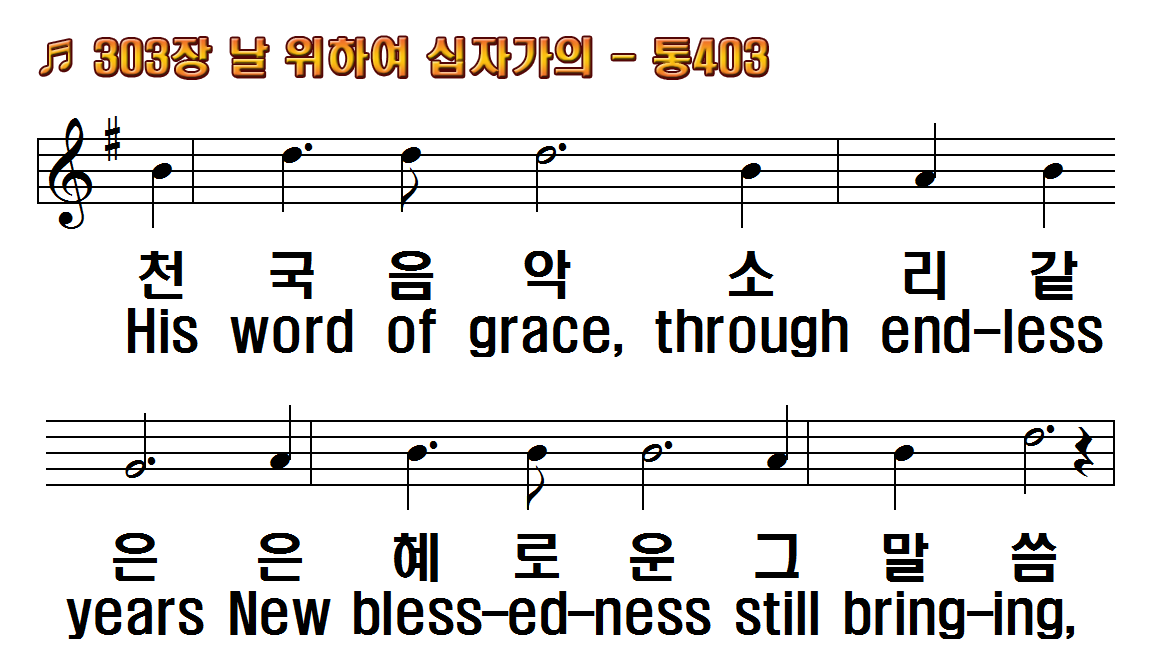 1.날 위하여 십자가의 중한 고통
2.예수 안에 있는 우리 한량없이
3.이 세상의 모진풍파 쉬지 않고
1.My life flows rich in love and
2.Who live in Christ are blest
3.The storms of earth may
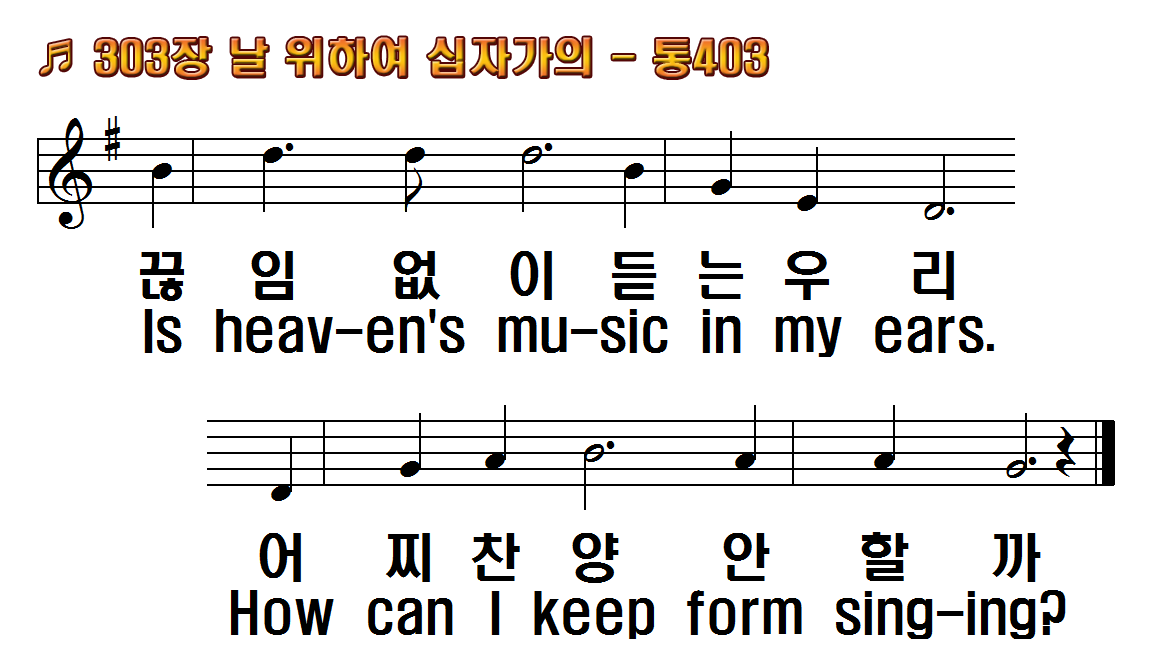 1.날 위하여 십자가의 중한 고통
2.예수 안에 있는 우리 한량없이
3.이 세상의 모진풍파 쉬지 않고
1.My life flows rich in love and
2.Who live in Christ are blest
3.The storms of earth may
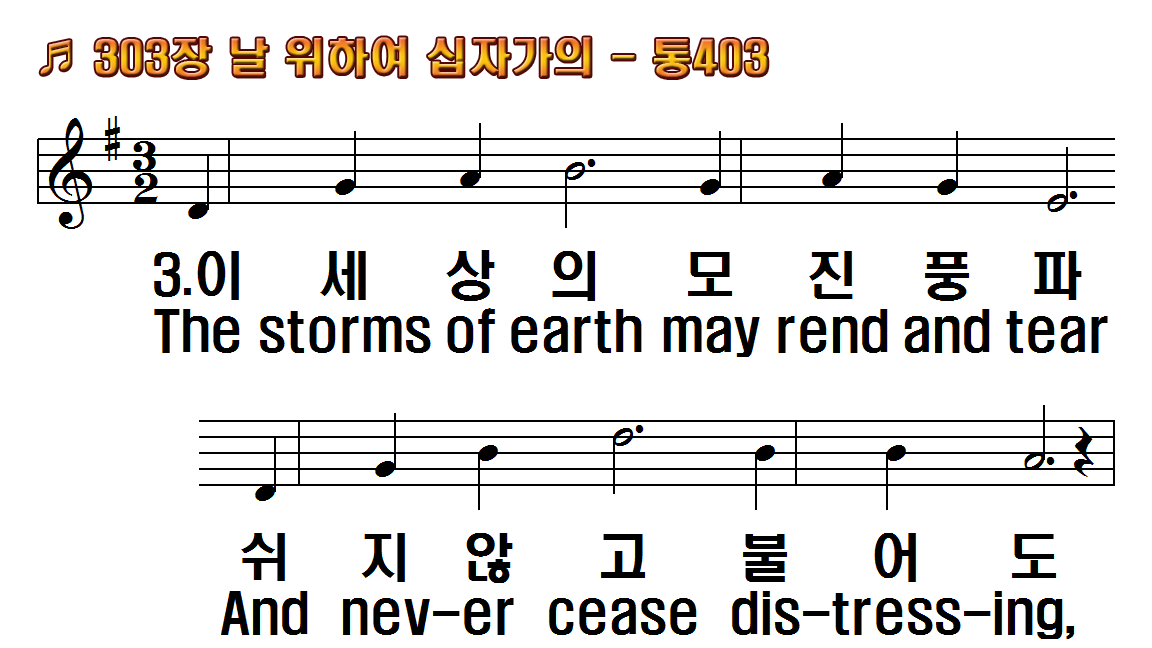 1.날 위하여 십자가의 중한 고통
2.예수 안에 있는 우리 한량없이
3.이 세상의 모진풍파 쉬지 않고
1.My life flows rich in love and
2.Who live in Christ are blest
3.The storms of earth may
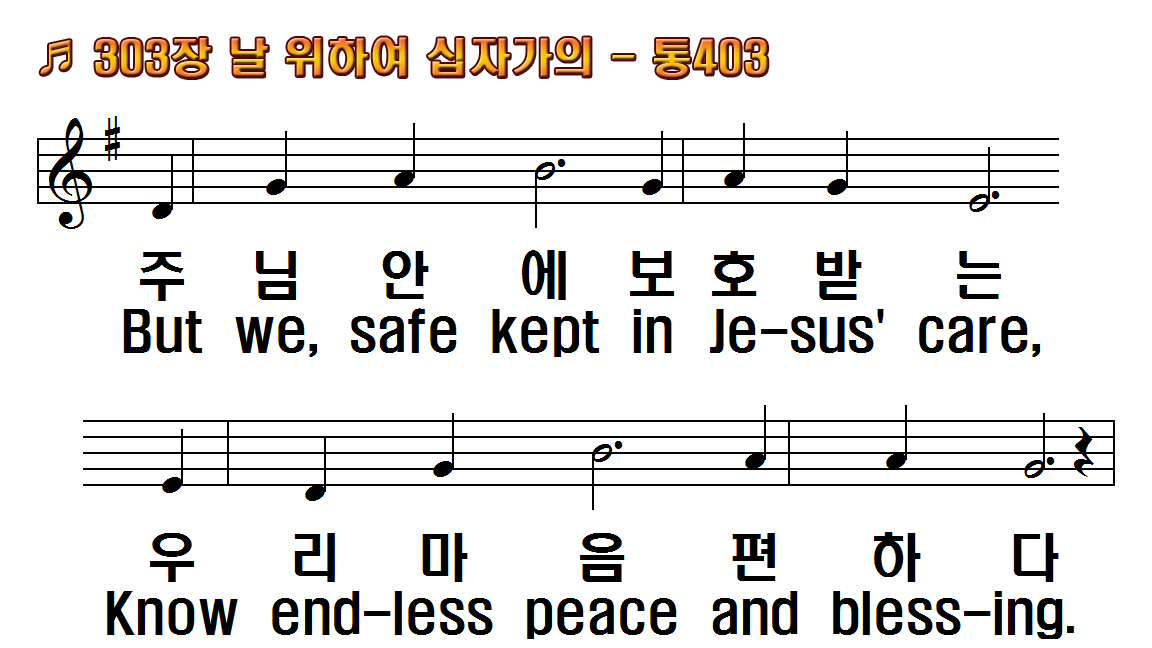 1.날 위하여 십자가의 중한 고통
2.예수 안에 있는 우리 한량없이
3.이 세상의 모진풍파 쉬지 않고
1.My life flows rich in love and
2.Who live in Christ are blest
3.The storms of earth may
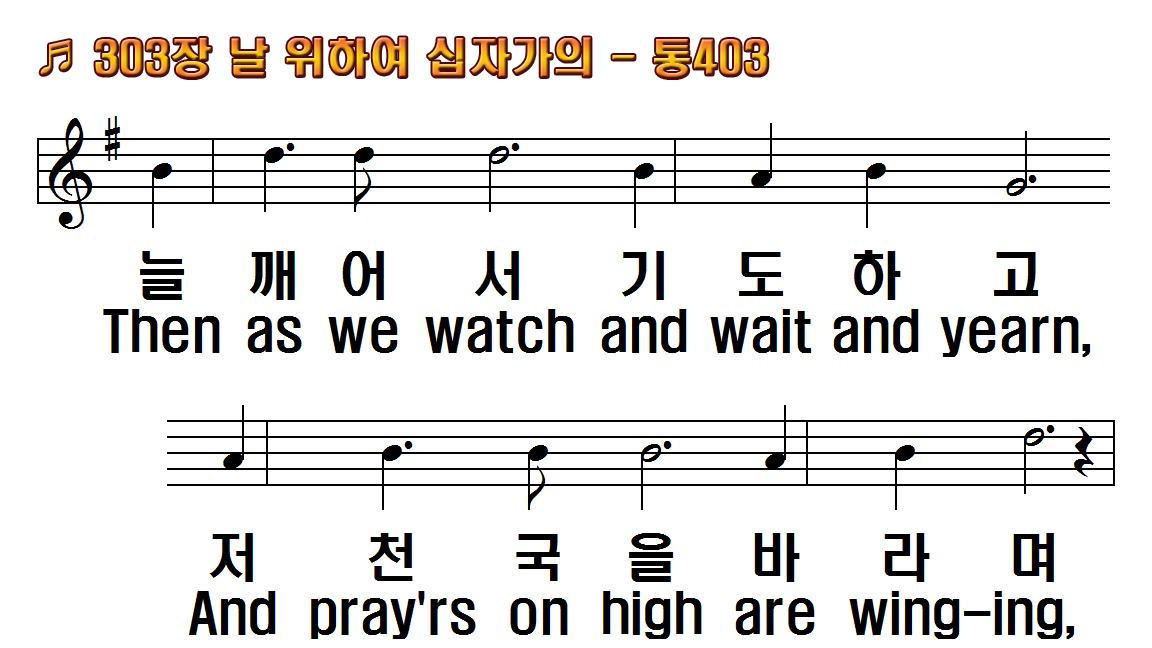 1.날 위하여 십자가의 중한 고통
2.예수 안에 있는 우리 한량없이
3.이 세상의 모진풍파 쉬지 않고
1.My life flows rich in love and
2.Who live in Christ are blest
3.The storms of earth may
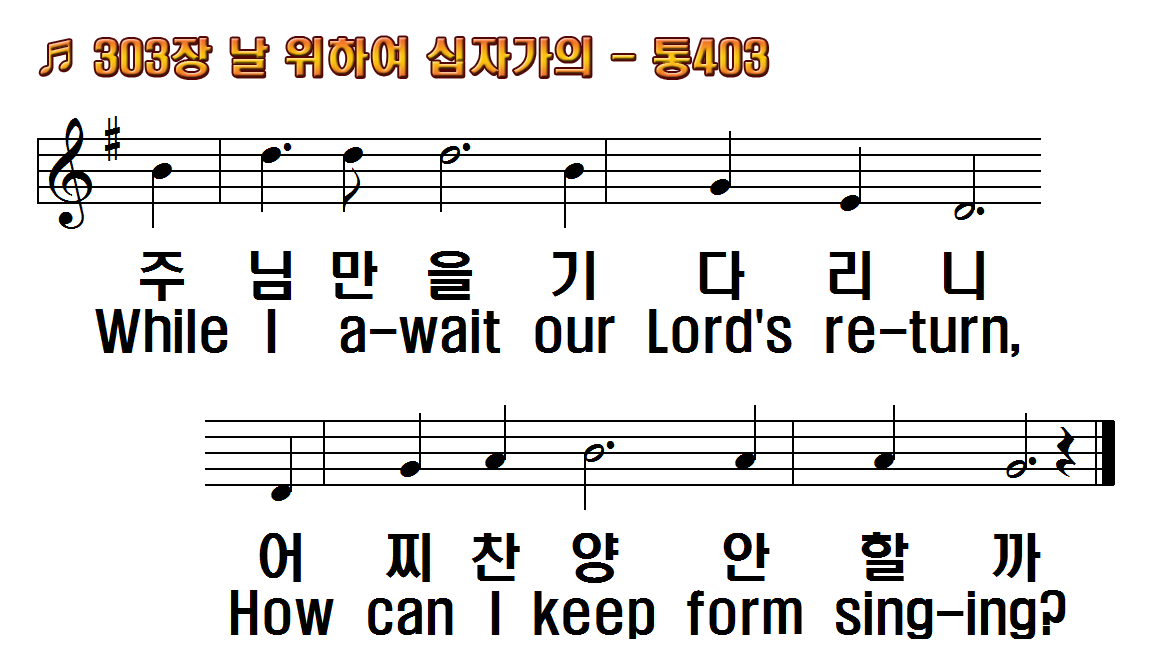 1.날 위하여 십자가의 중한 고통
2.예수 안에 있는 우리 한량없이
3.이 세상의 모진풍파 쉬지 않고
1.My life flows rich in love and
2.Who live in Christ are blest
3.The storms of earth may